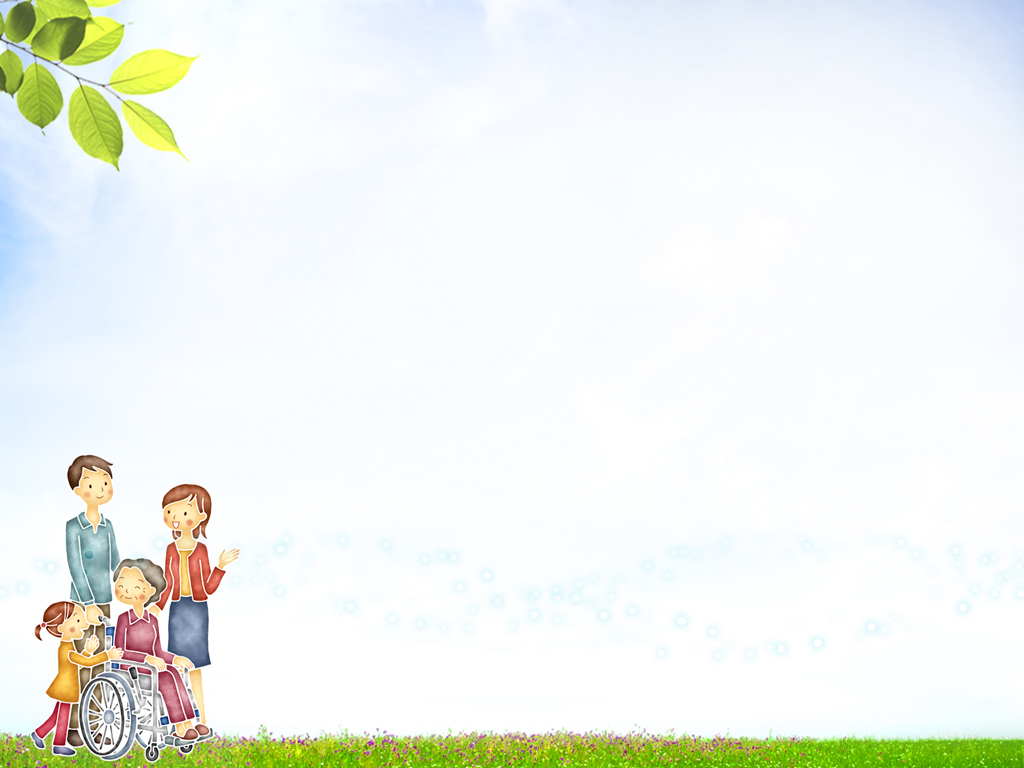 년
노인학대 예방교육
수명산요양원
[Speaker Notes: 서초구립노인요양센터]
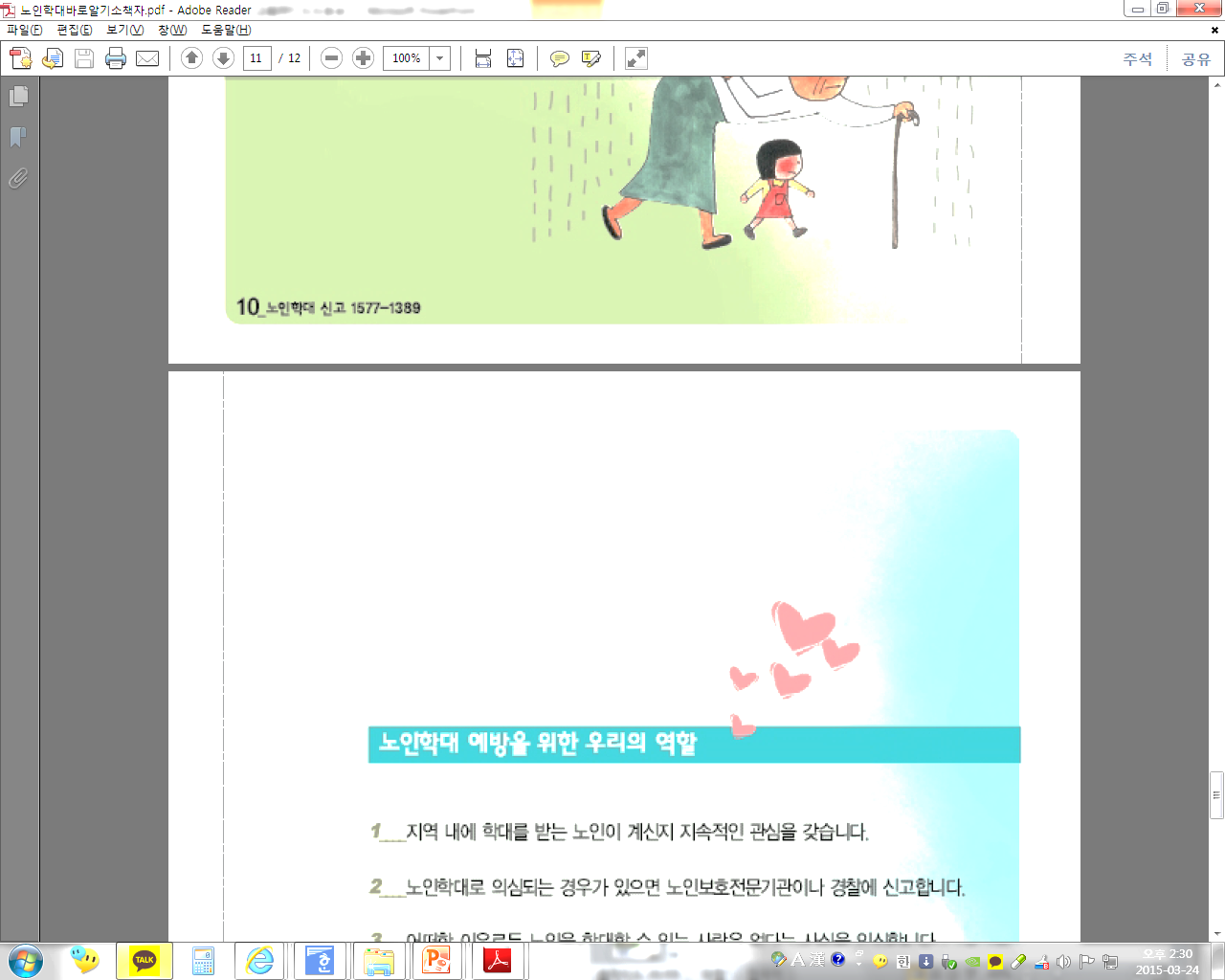 목  차
1. 노인학대의 정의
2. 노인학대의 특성
3. 노인학대의 유형
4. 노인시설에서 발견되는 주요 노인학대
5. 노인시설 생활에서 노인의 권리
6. 노인학대 대처방안 및 신고방법
[Speaker Notes: 노인학대의 유형]
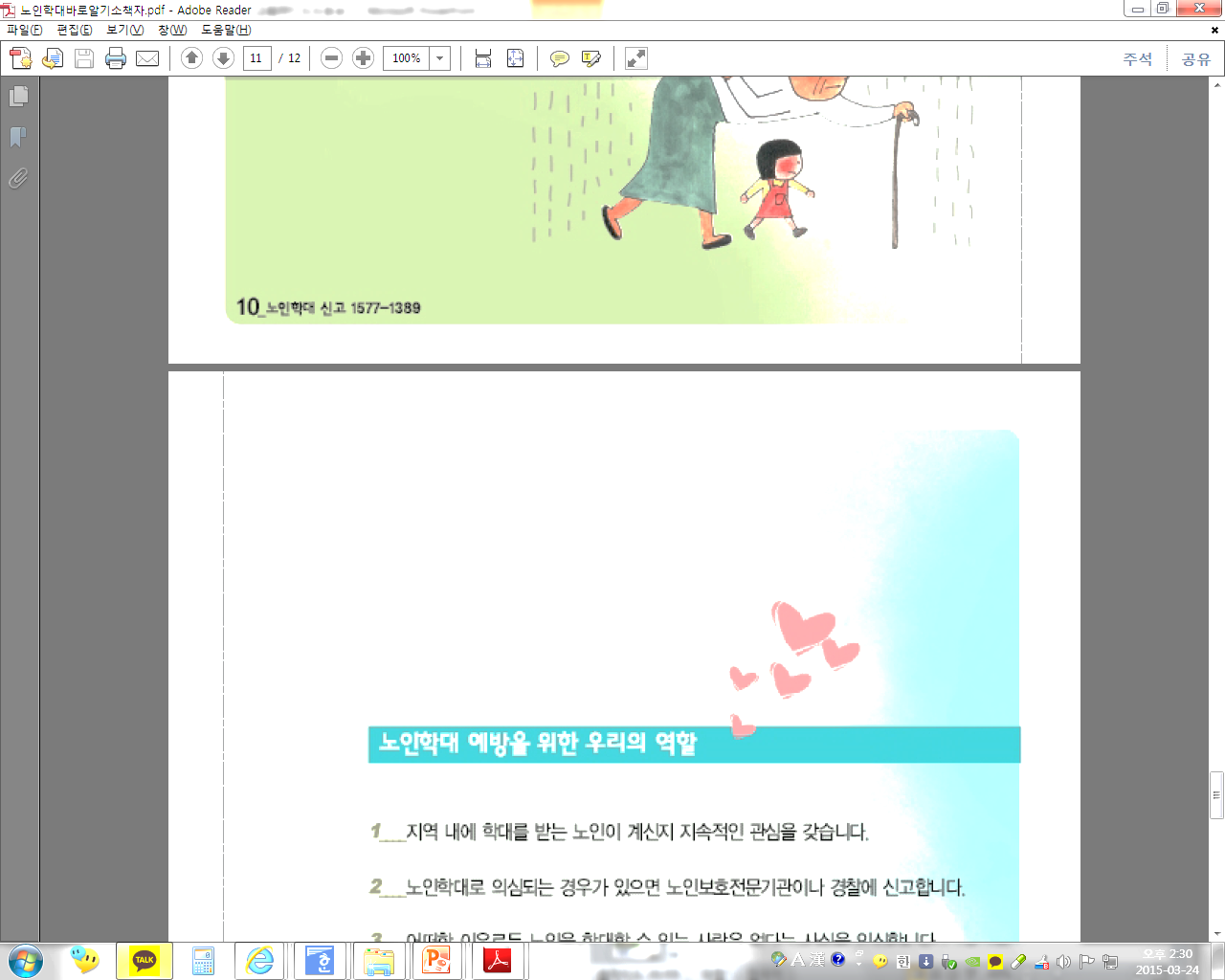 노인학대의 정의
노인학대라 함은 노인에 대하여 신체적, 정신적, 
정서적, 성적 폭력 및 경제적 착취 또는 가혹행위를 하거나
 유기 또는 방임하는 것을 말하고 있습니다. 
                                                     (노인복지법 제1조의 2 제4호)

  즉, 노인학대는 노인의 가족 또는 타인이 노인에게 신체적, 정서적,
성적, 경제적으로 고통이나 장해를 주는 행위, 또는 노인에게 필요한 
최소한의 적절한 보호조차 제공하지 않는 방임, 자기방임 및 유기 등의 
행위를 하는 것입니다.
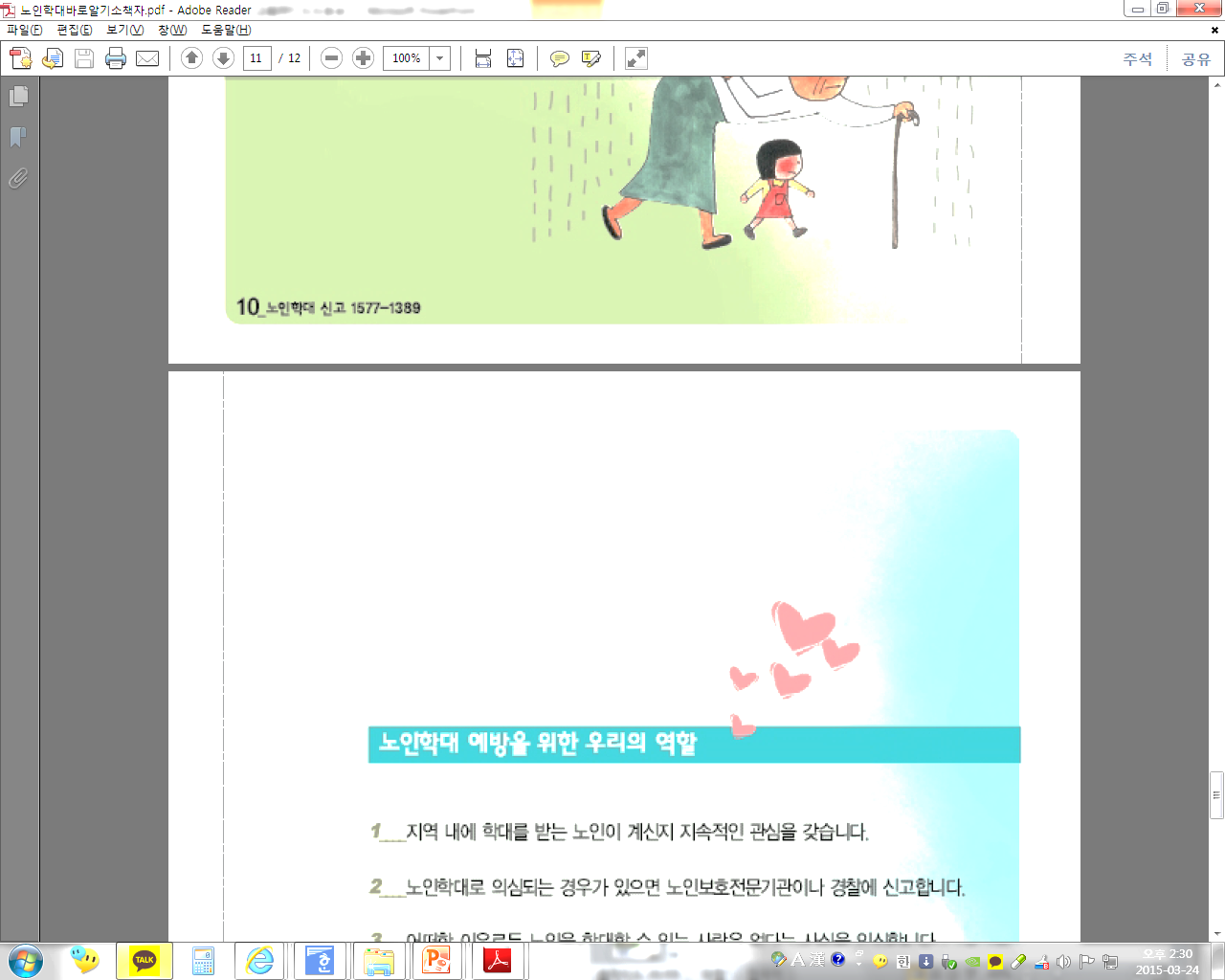 노인학대의  특성
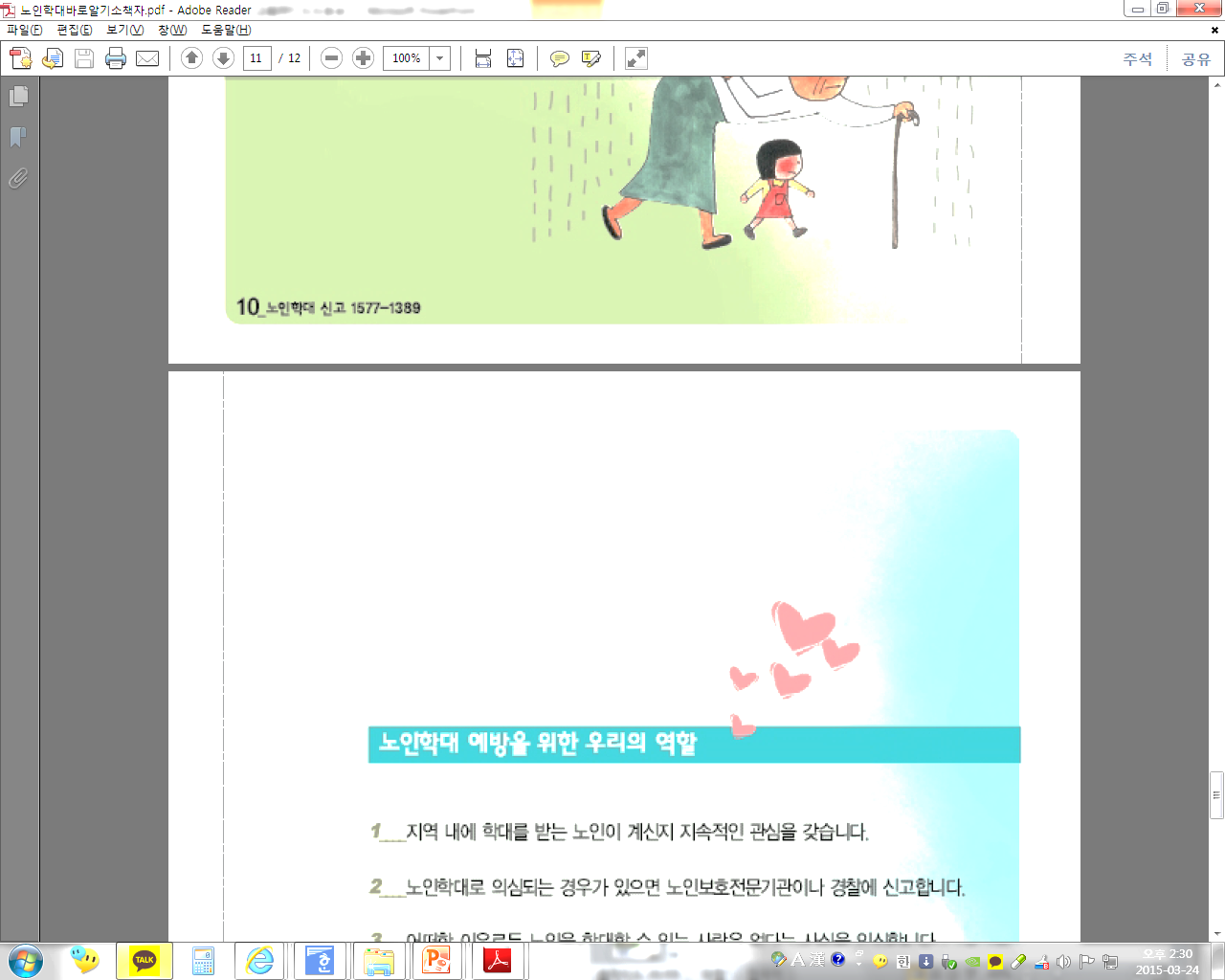 노인학대의 유형3
-노인학대유형 통계자료, 중앙노인보호전문기관(2016)-
노인학대 유형별 빈도를 보면, 신체 및 정서적 학대 유형이 높게 나타납니다.
그러나 방임도 12%로 
간과할 수치는 아닙니다.
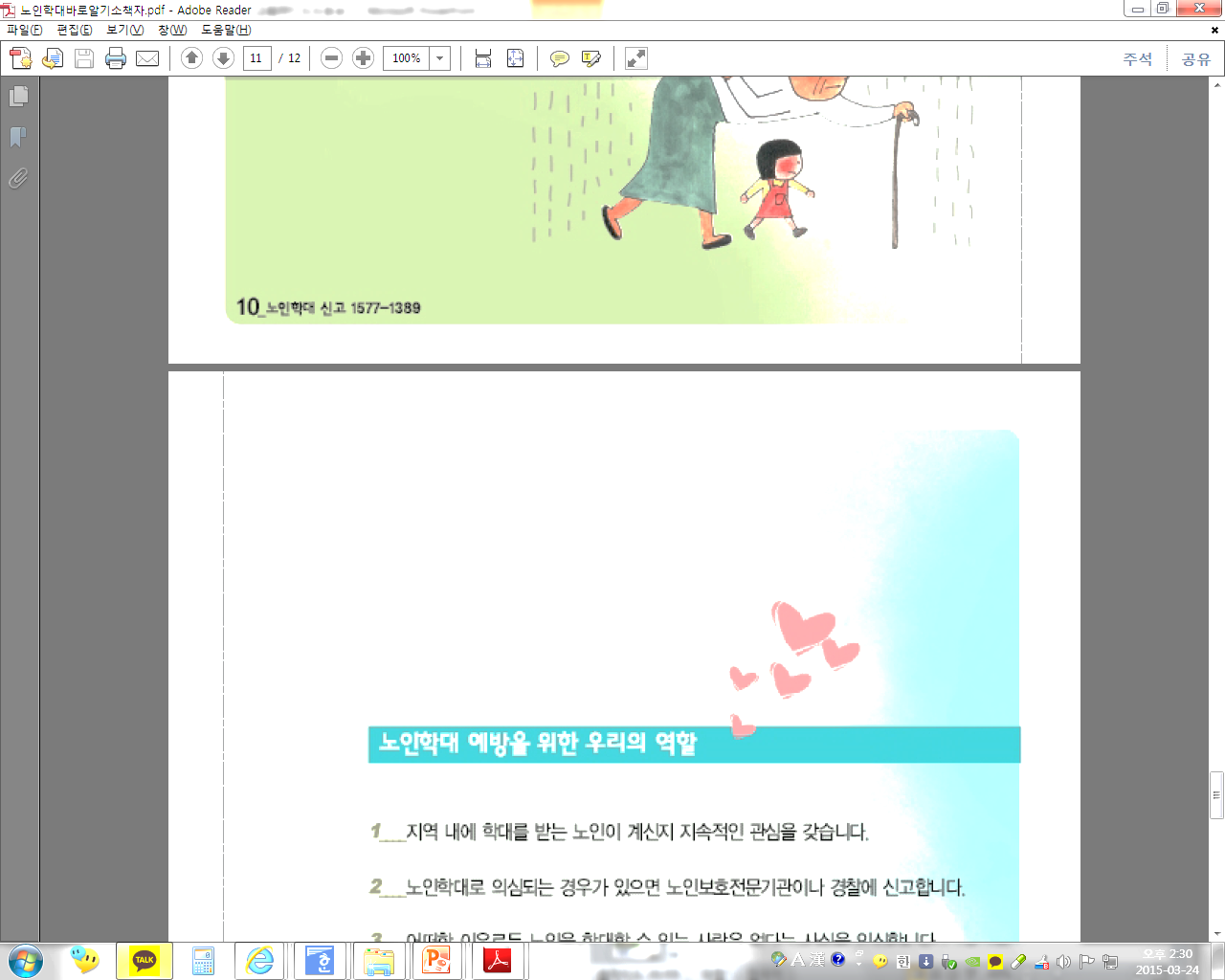 신체적 학대
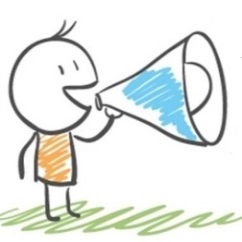 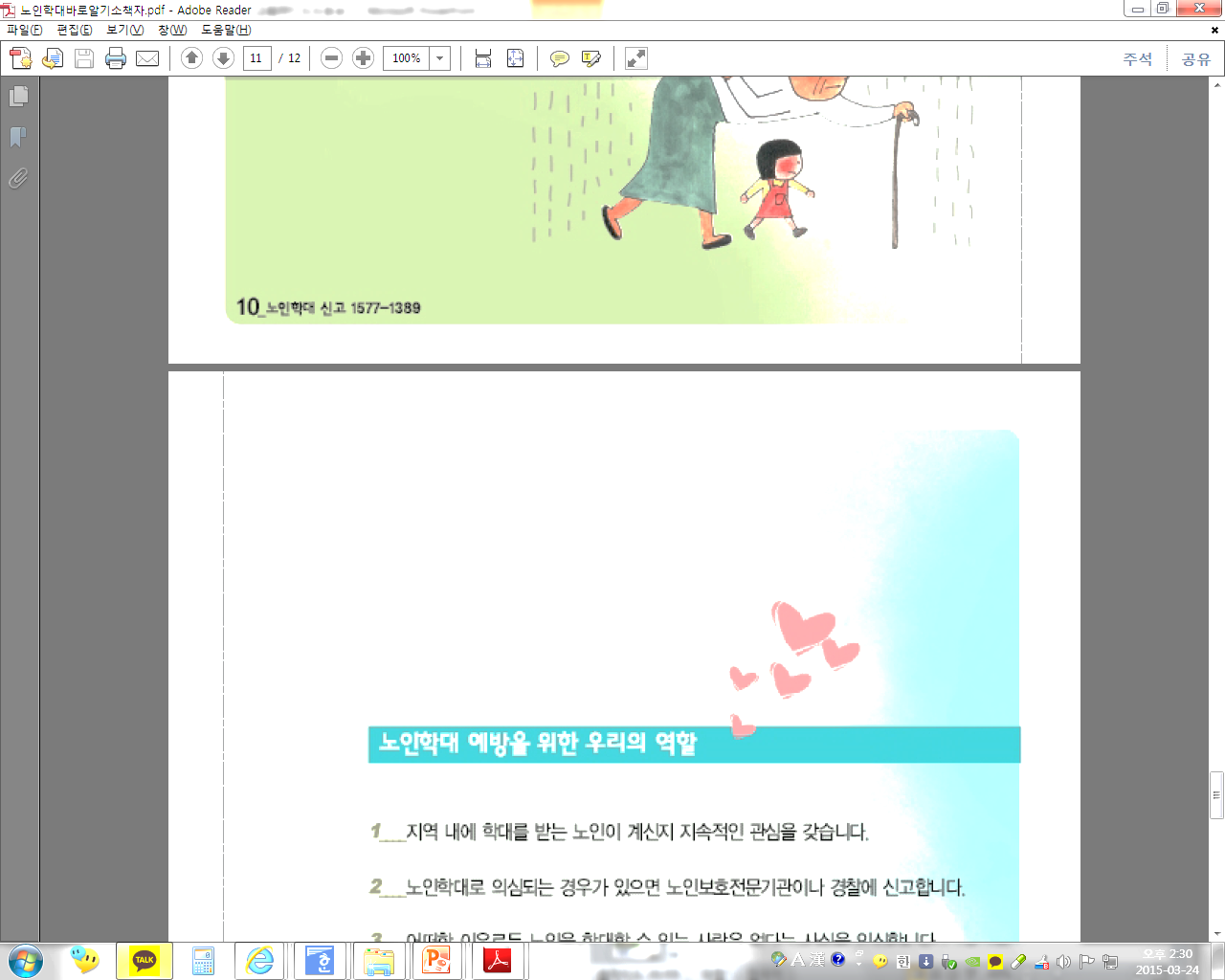 정서적 학대
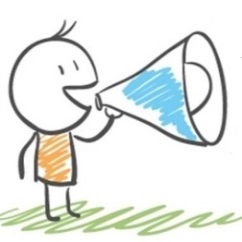 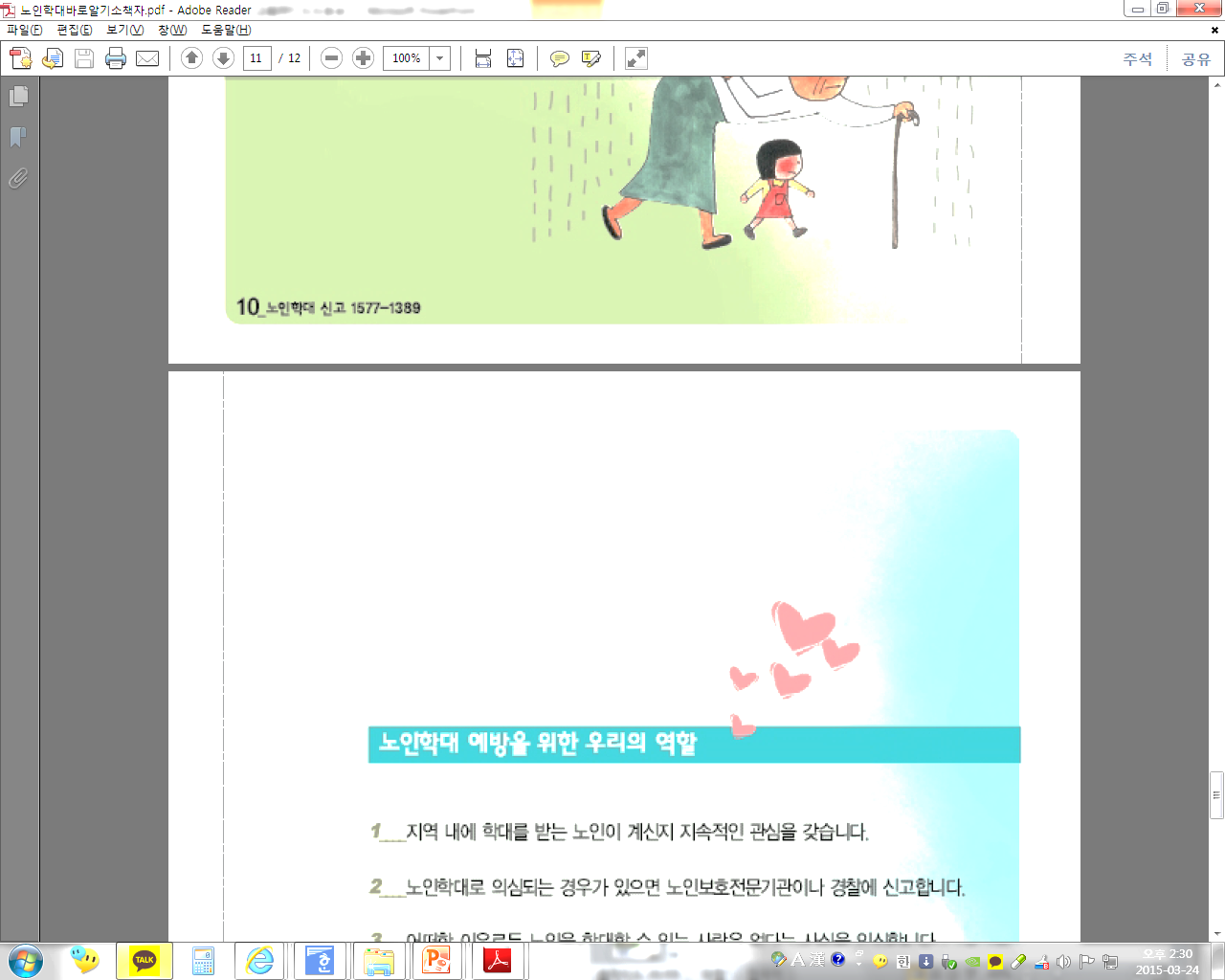 성적 학대③
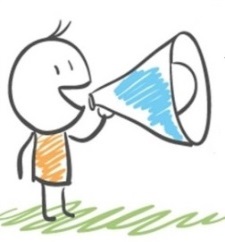 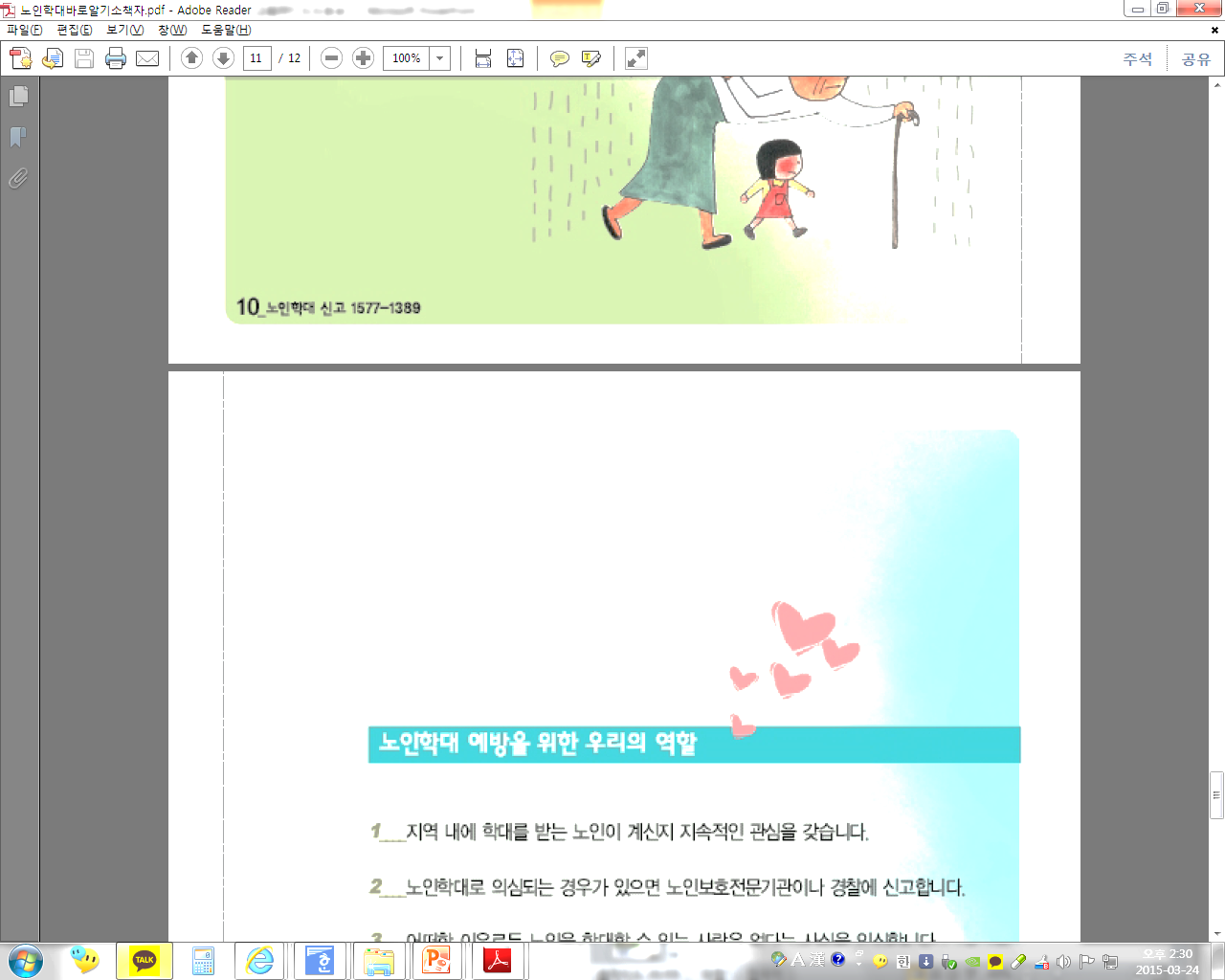 경제적 학대
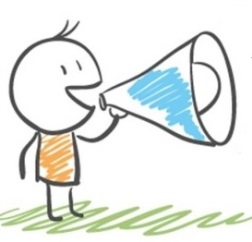 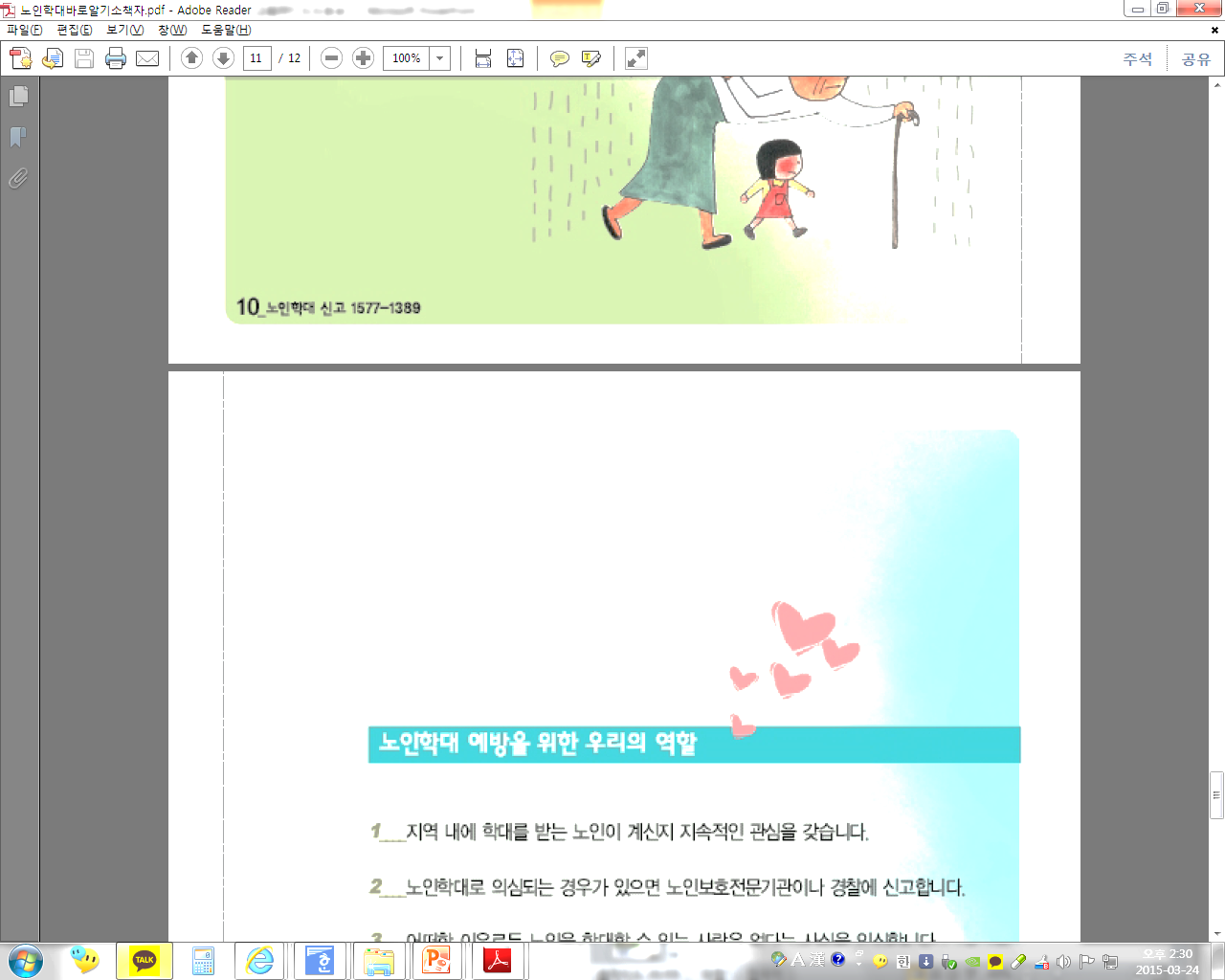 방임  ⑤ 방 임
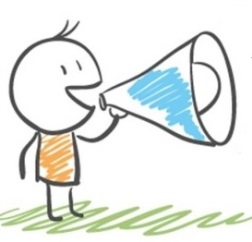 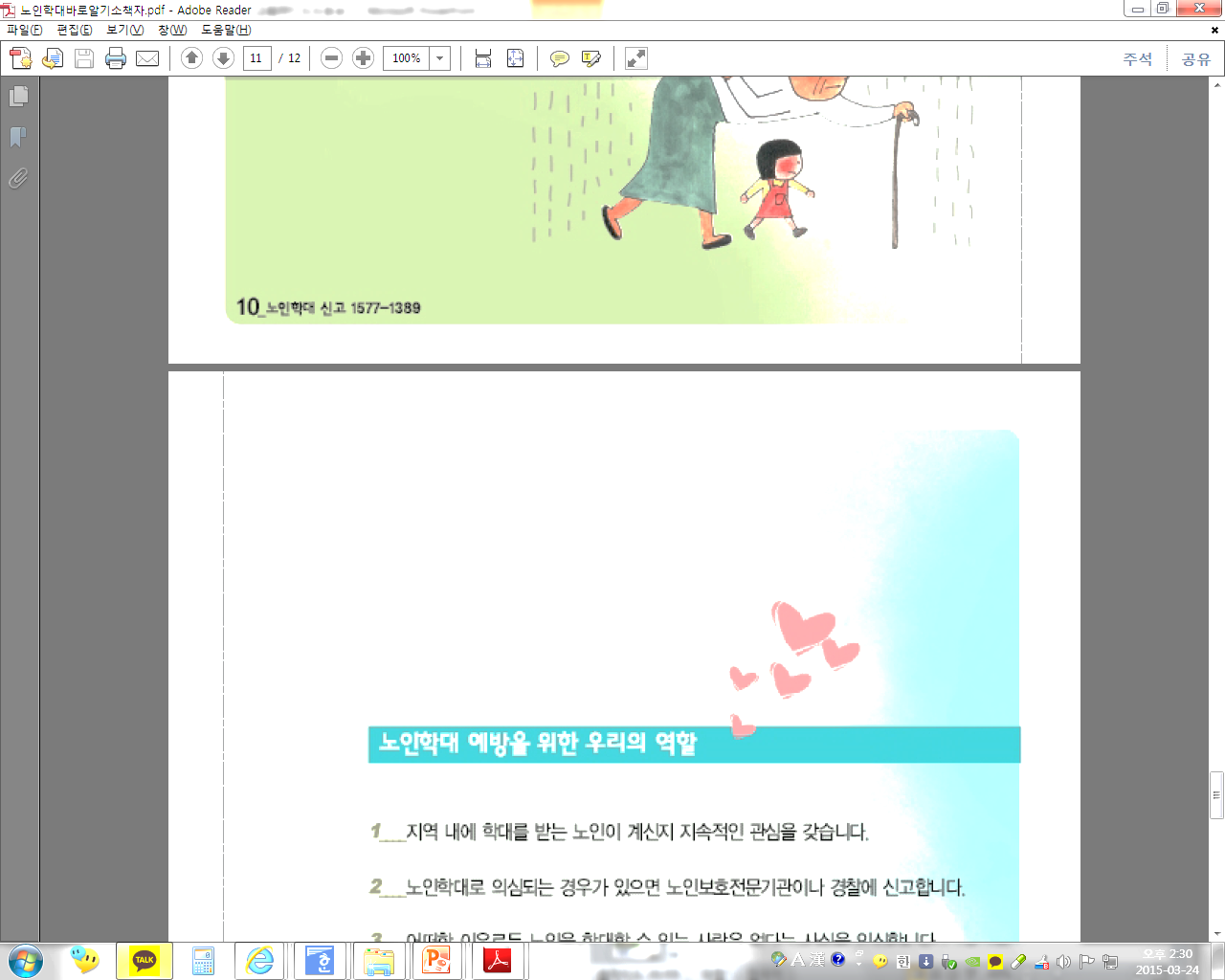 자기방임
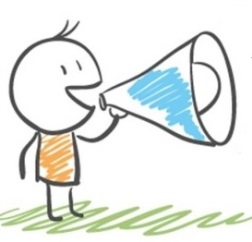 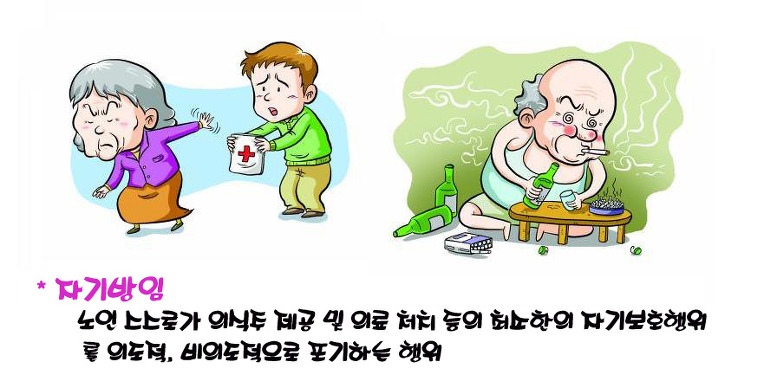 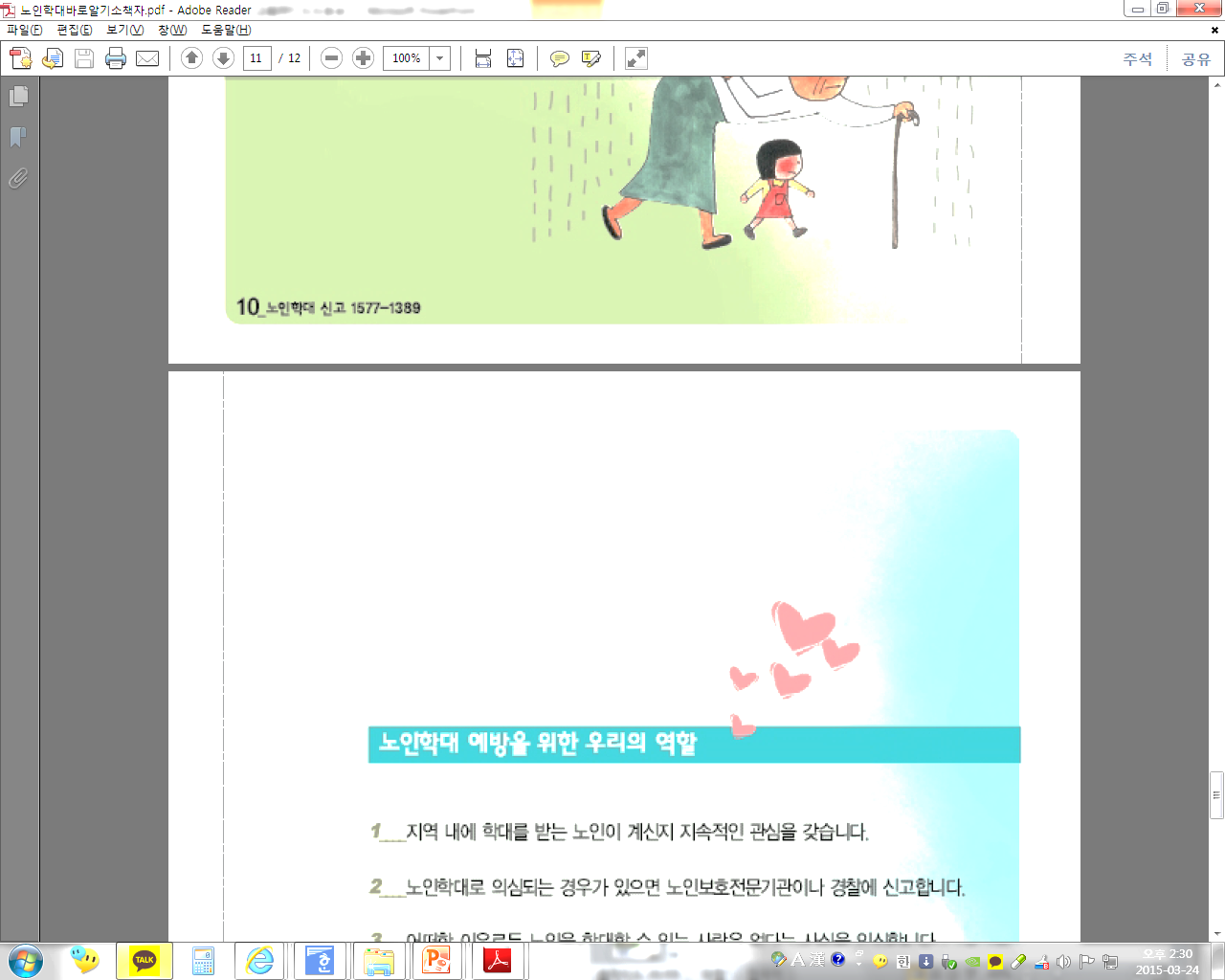 유기
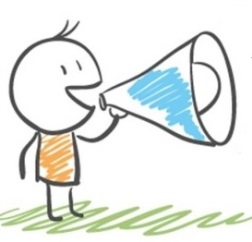 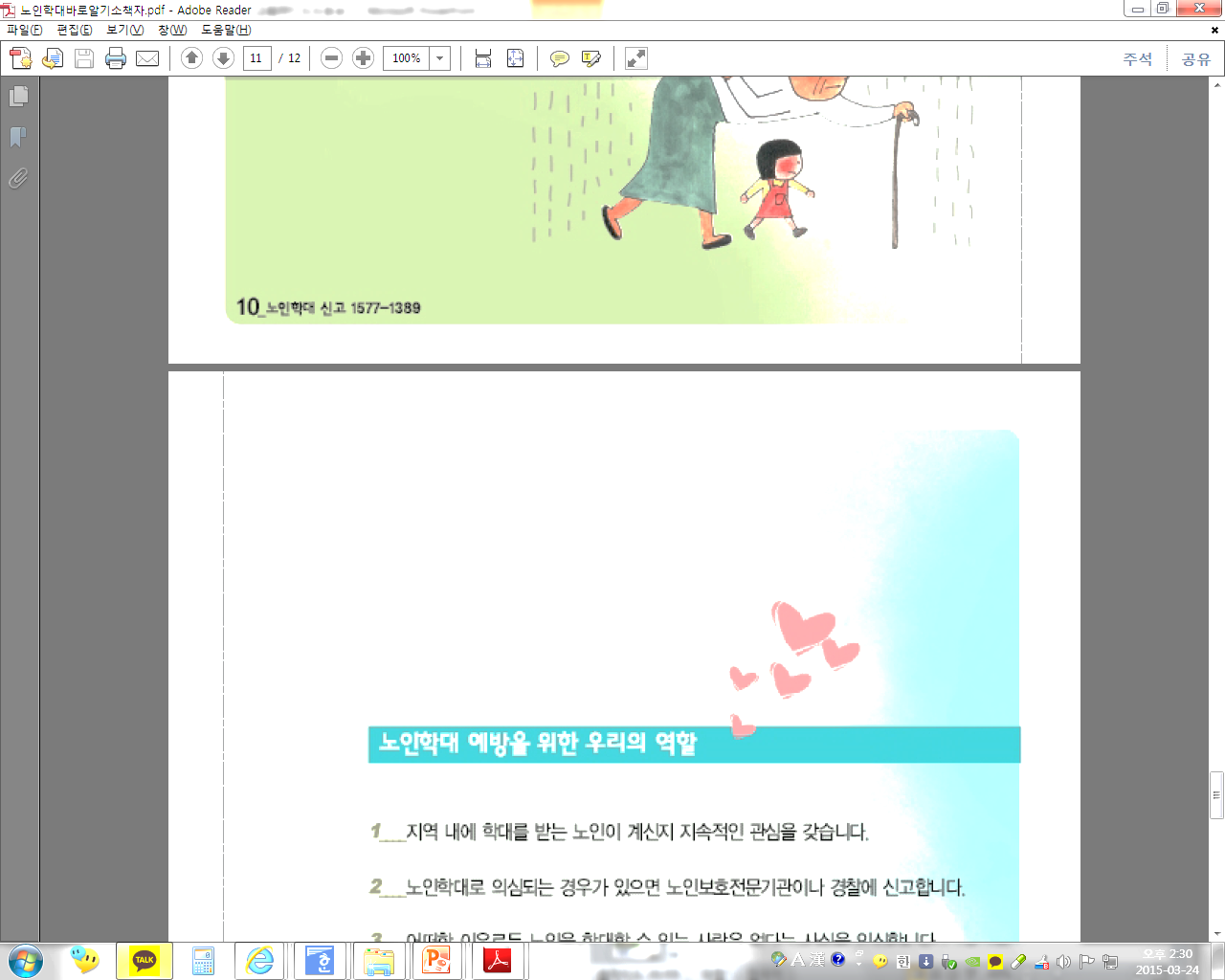 4
노인시설에서 발견되는 주요 노인학대
수치심 또는 자존심을 상하게 하는 말, 협박, 욕설을 함.
목욕이나 속옷 교체 시 어르신이 성적 수치심 또는 창피를
  느끼게 함.
잔존능력을 유지시키기 위한 노력 및 보호를 하지 않음.
힘 또는 폭력으로 통제하려거나 제대로 돌보지 않아
  타박, 골절이 보임.
치료나 요양의 목적 이외에 강압적인 노동행위를 강요함.
어르신의 물건 및 금품을 허락 없이 사용하거나 갈취함.
어르신의 주변환경을 비위생적이고 안전하지 않게 관리함.
종교활동을 어르신의 의사와 관계없이 강제적으로 참여시킴.
노인시설 생활에서의 노인의 권리
존경과 존엄한 존재로 대우받고, 차별·착취·학대·방임을
   받지 않고 생활할 수 있는 권리
개인 욕구에 상응하는 질 높은 돌봄(care)과 서비스를 
   요구하고 제공받을 권리
안전하고 가정과 같은 환경에서 생활할 권리
시설 내·외부 활동에 신체적 구속을 받지 않을 권리
개인의 사생활과 비밀 보장에 대한 권리
시설 내·외부에서 개인 및 단체활동과 정치·문화·종교 
   활동에 자유롭게 참여할 권리
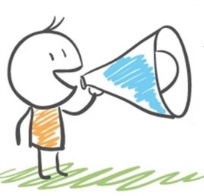 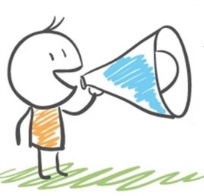 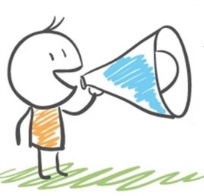 노
노인학대 대처방안및 신고방법
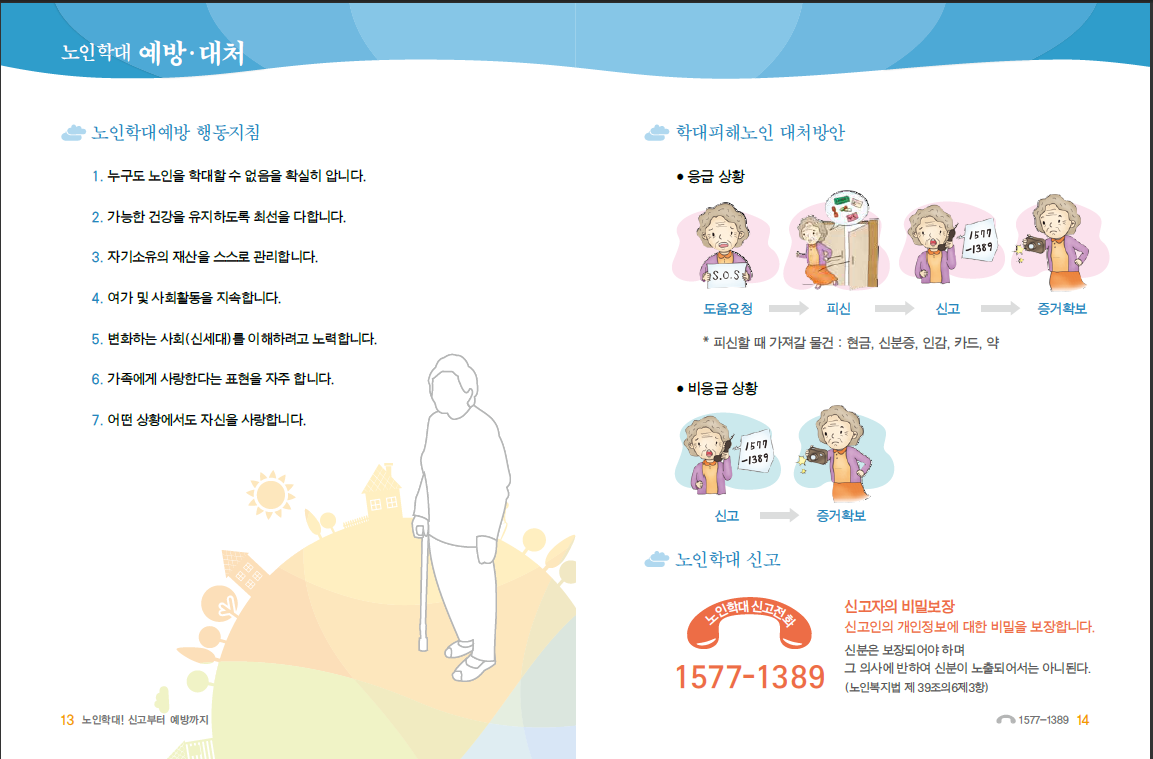 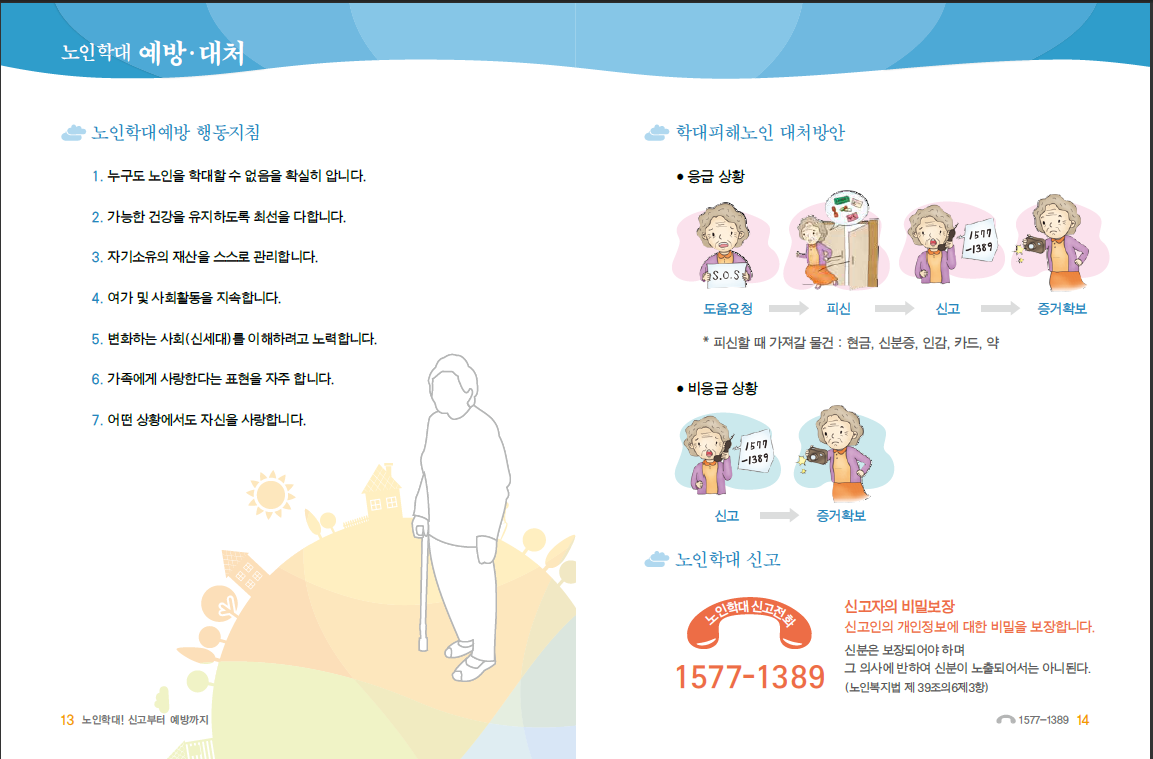 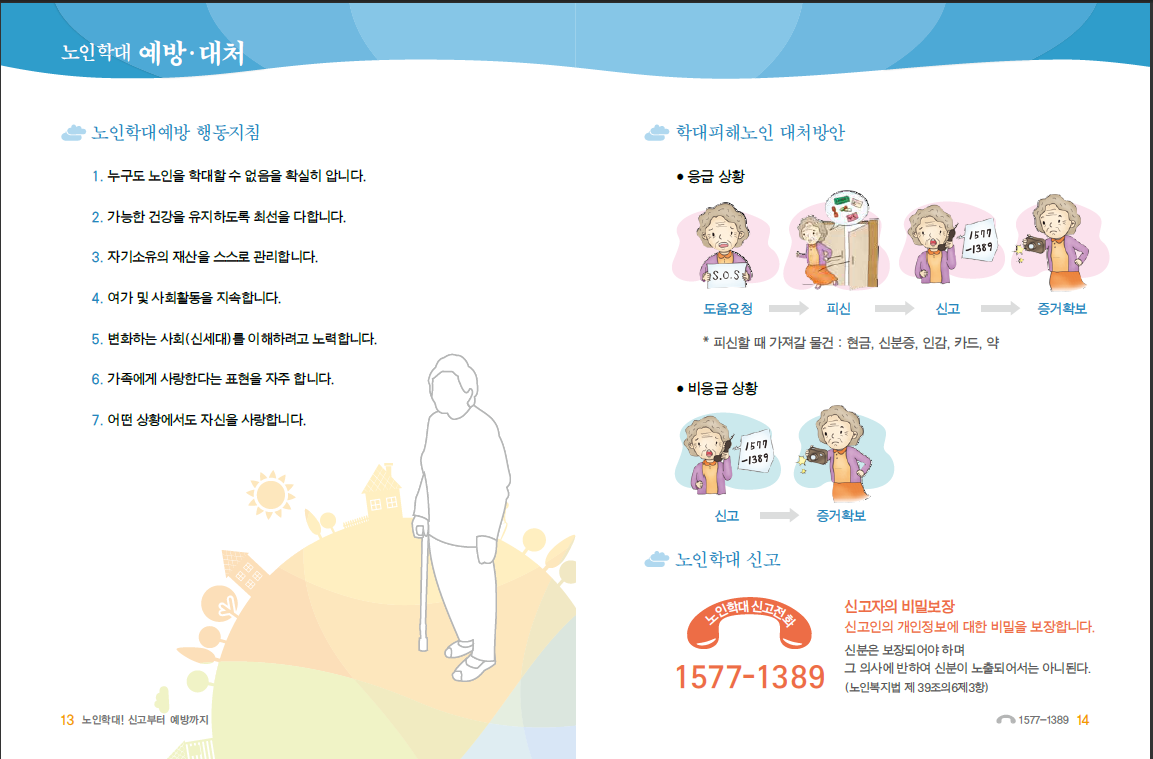 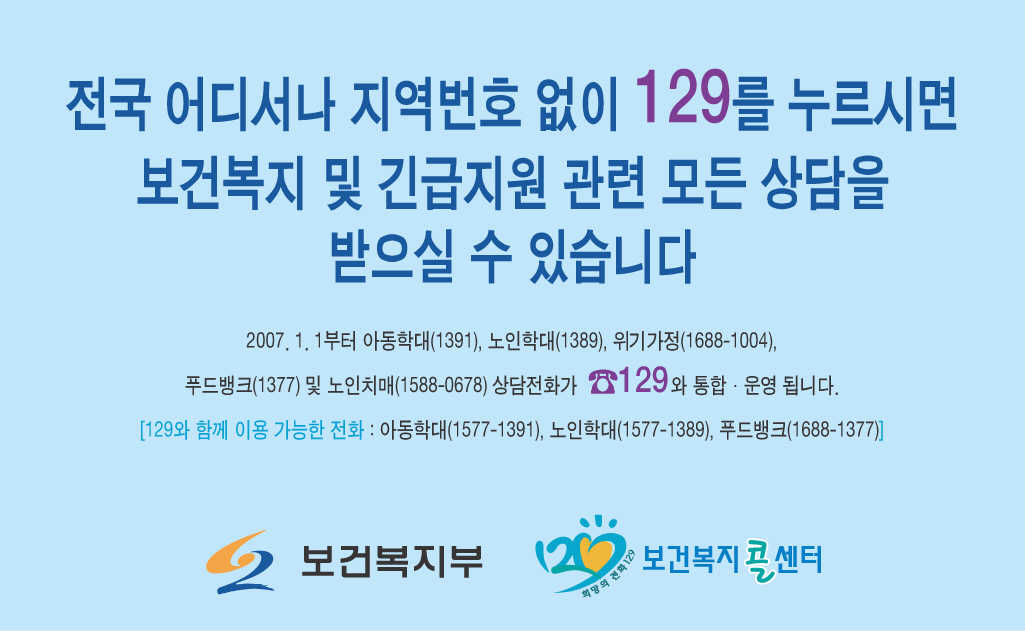 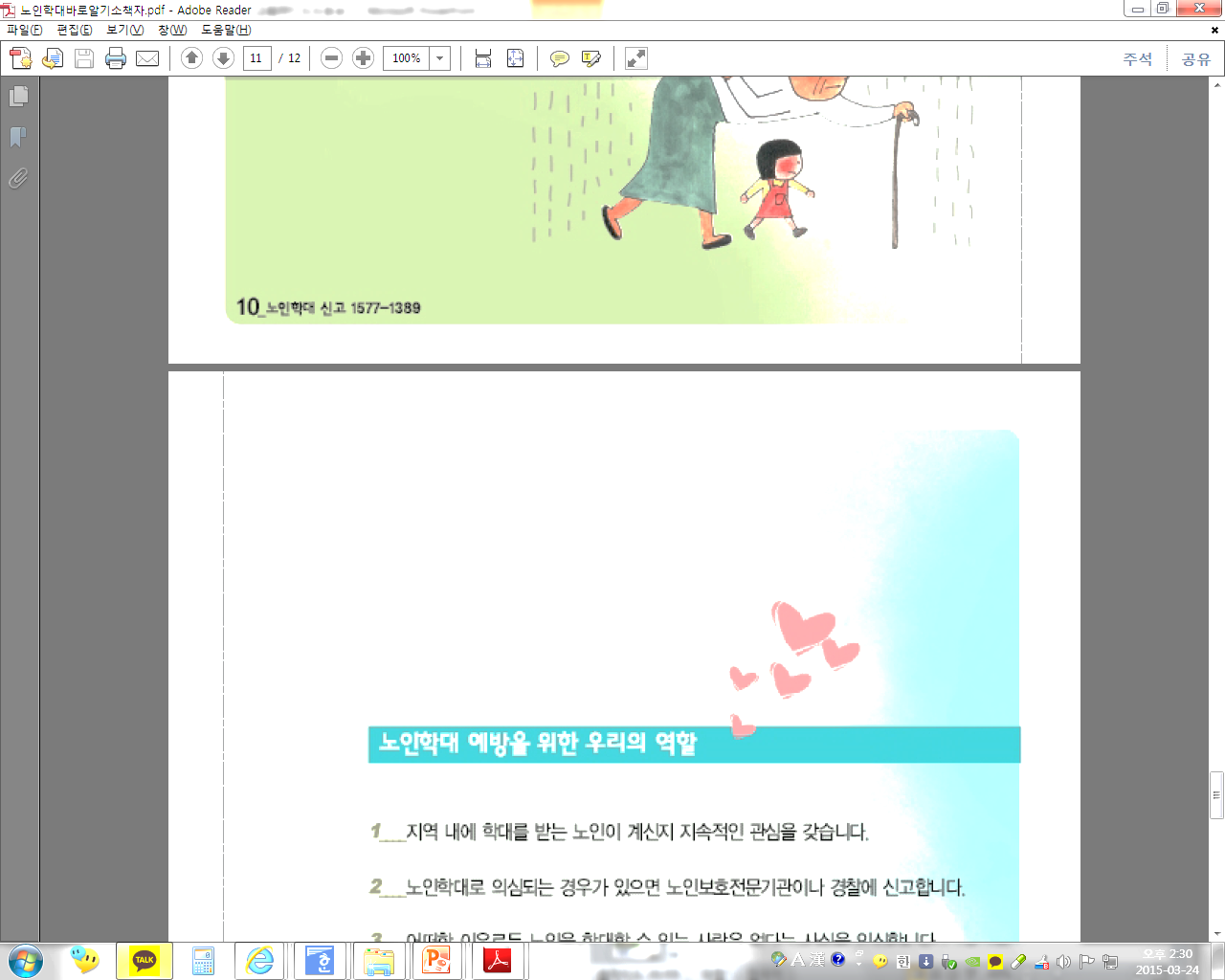 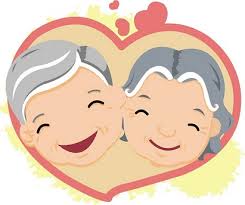 감사합니다. 
건강하세요. 어르신
[Speaker Notes: 행복하세요….]